Mid-Eighteenth Century: Operatic Reform
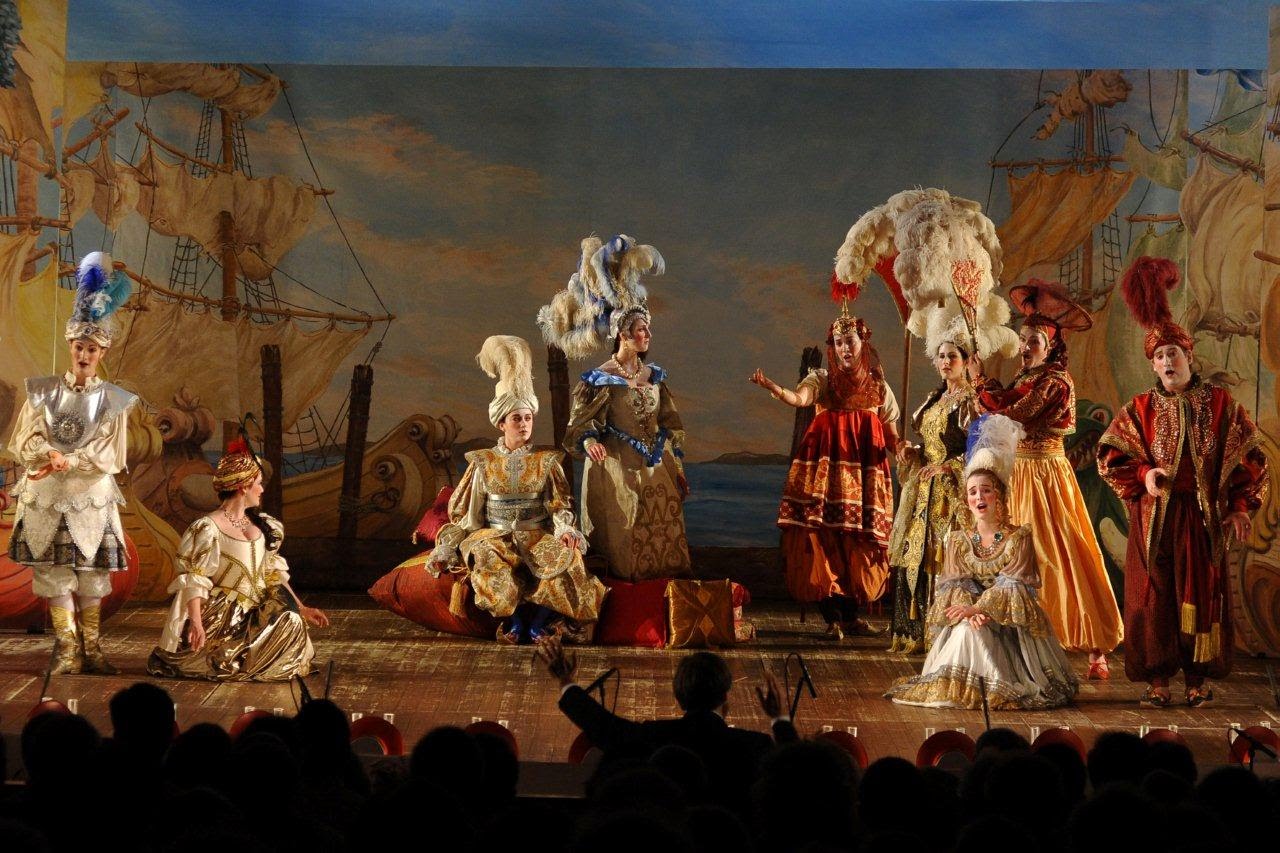 Emerging Enlightenment, mid-late 18th Century:
Emerging Enlightenment, mid-late 18th Century:



An age of “nature” and a prizing of the “natural”
Emerging Enlightenment, mid-late 18th Century:



An age of “nature” and a prizing of the “natural”

An age of reason (the rational)
Emerging Enlightenment, mid-late 18th Century:



An age of “nature” and a prizing of the “natural”

An age of reason (the rational)

An age of critique
Emerging Enlightenment, mid-late 18th Century:



An age of “nature” and a prizing of the “natural”

An age of reason (the rational)

An age of critique

An age that began to initiate self-conscious reforms 
     of old-world institutions
“Enlightenment is mankind’s emergence [or release] from its self-incurred immaturity. . . the inability to make use of one’s own understanding without the guidance of another. . . .   Sapere aude [‘Dare to know!’]”
(also quoted, Taruskin, II, 461)

Immanuel Kant: What is Enlightenment? 
(Was ist Aufklärung?, 1784)
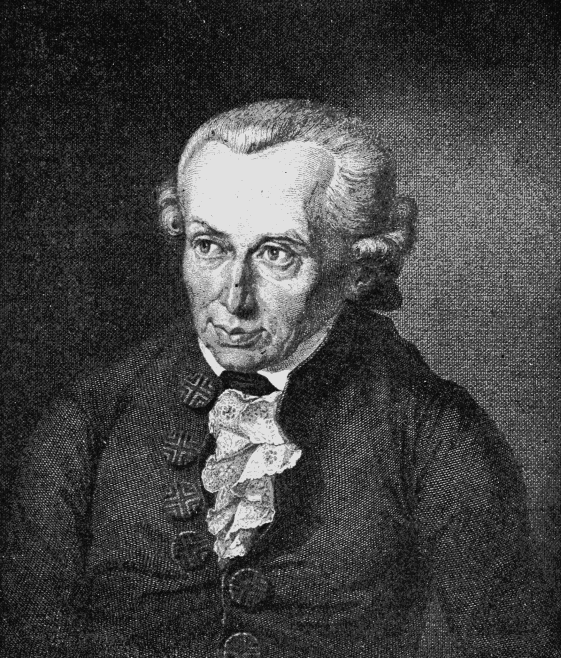 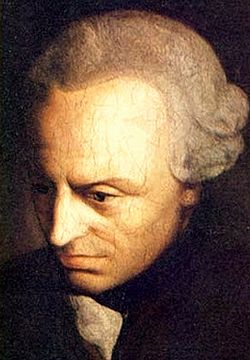 “The program of the Enlightenment was the disenchantment of the world; the dissolution of myths and the substitution of knowledge for fancy. . . . The human mind, which overcomes superstition, is to hold sway over a disenchanted nature.”

Max Horkheimer and Theodor W. Adorno, 
Dialectic of Enlightenment (Dialektik der Aufklärung, 1944)
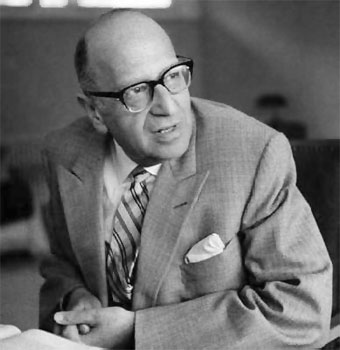 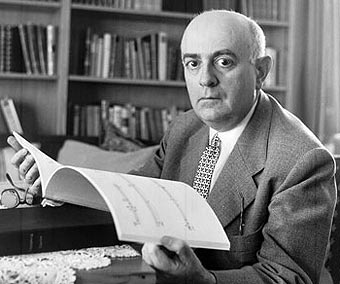 Gradually Emerging into a Modernizing World: 
A Program of Reforms, Change
Gradually Emerging into a Modernizing World: 
A Program of Reforms, Change



The concern for an individualized, personal subjectivity (self-understanding, self-expression, personal sentiment, honest and “natural”)
Gradually Emerging into a Modernizing World: 
A Program of Reforms, Change



The concern for an individualized, personal subjectivity (self-understanding, self-expression, personal sentiment, honest and “natural”)

Political theories and manifestos of liberty and democracy
Gradually Emerging into a Modernizing World: 
A Program of Reforms, Change



The concern for an individualized, personal subjectivity (self-understanding, self-expression, personal sentiment, honest and “natural”)

Political theories and manifestos of liberty and democracy

Increasingly secular/scientific views of the world
Gradually Emerging into a Modernizing World: 
A Program of Reforms, Change



The concern for an individualized, personal subjectivity (self-understanding, self-expression, personal sentiment, honest and “natural”)

Political theories and manifestos of liberty and democracy

Increasingly secular/scientific views of the world

New philosophical views (e.g., Locke [17th c]; Berkeley, Hume, Burke, Kant)
Gradually Emerging into a Modernizing World: 
A Program of Reforms, Change



The concern for an individualized, personal subjectivity (self-understanding, self-expression, personal sentiment, honest and “natural”)

Political theories and manifestos of liberty and democracy

Increasingly secular/scientific views of the world

New philosophical views (e.g., Locke [17th c]; Berkeley, Hume, Burke, Kant

And—the ever-deepening musical galant (the high-galant or “classical style” by the 1770s, 1780s: Haydn, Mozart)
Mid-18th Century: Vocal Music Still Reigns, Most Prestigious
Mid-18th Century: Vocal Music Still Reigns, Most Prestigious
Mass
Oratorio
Anthem
Sacred Music
Mid-18th Century: Vocal Music Still Reigns, Most Prestigious
Mass
Oratorio
Anthem
Sacred Music
Secular Music
Opera
European Opera, 1750s-1780s: diversifies to Include:
Italy:			France:		                                     Austrian Empire  

Opera seria			Tragédie lyrique	             	              Opera seria
Opera buffa 	                       		Opéra comique (spoken dialogue)	              Singspiel (German language							spoken dialogue)
European Opera, 1750s-1780s: diversifies to Include:
Italy:			France:		                                     Austrian Empire  

Opera seria			Tragédie lyrique	             	              Opera seria
Opera buffa 	                       		Opéra comique (spoken dialogue)	              Singspiel (German language							spoken dialogue)
European Opera, 1750s-1780s: diversifies to Include:
Italy:			France:		                                     Austrian Empire  

Opera seria			Tragédie lyrique	             	              Opera seria
Opera buffa 	                       		Opéra comique (spoken dialogue)	              Singspiel (German language							spoken dialogue)
High prestige; the elevated tradition
Most “artificially” formalized
Elite claims; cultural authority, wealth, and traditional power
“Old World”: court and class structure
European Opera, 1750s-1780s: diversifies to Include:
Italy:			France:		                                     Austrian Empire  

Opera seria			Tragédie lyrique	             	              Opera seria
Opera buffa 	                       	Opéra comique (spoken dialogue)	              Singspiel (German language,							                               spoken dialogue)
more overtly political: critical of class privilege
More “natural,” less encumbered with projecting 
       the high dignity of the older styles
European Opera, 1750s-1780s: diversifies to Include:
Italy:			France:		                                     Austrian Empire  

Opera seria			Tragédie lyrique	             	              Opera seria
Opera buffa 	                       	Opéra comique (spoken dialogue)	              Singspiel (German language,							                                 spoken dialogue)
European Opera, 1750s-1780s: diversifies to Include:
Italy:			France:		                                     Austrian Empire  

Opera seria			Tragédie lyrique	             	              Opera seria
Opera buffa 	                       	Opéra comique (spoken dialogue)	              Singspiel (German language,							                                 spoken dialogue)
Pergolesi, La serva padrona, 1733, perf. Paris, 1752

France: Querelle des bouffons (early 1750s)
Jean Philippe Rameau (1693-1764), Hippolyte et Aricie (1733)
Giovanni Battista Pergolesi (1710-36) “Stizzoso, mio stizzoso,”La serva padrona (1733, perf. Paris, 1752)
Operatic/Political Debates, Paris, c. 1752-54
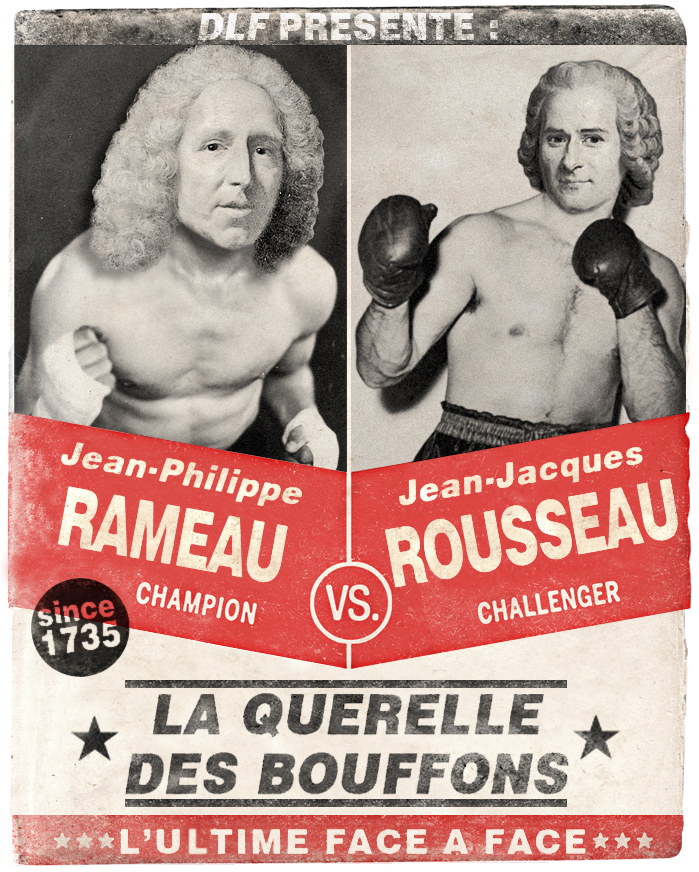 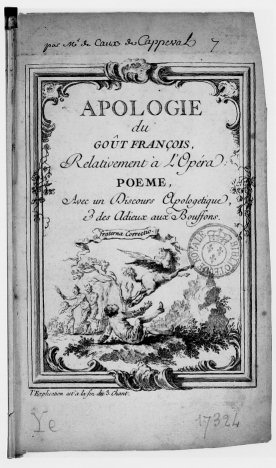 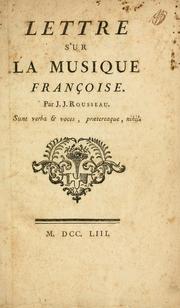 European Opera, 1750s-1780s: Diversifies to Include:
Italy:			France:		                                     Austrian Empire  

Opera seria			Tragédie lyrique	             	              Opera seria
Opera buffa 	                       		Opéra comique (spoken dialogue)	              Singspiel (German language							spoken dialogue)
Midcentury Opera Seria Reformers in Italy Include:
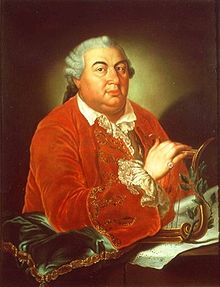 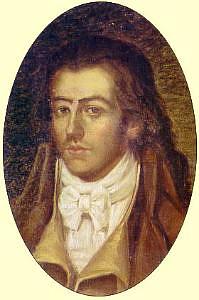 Niccolò Jommelli		      Tommaso Traetta
Midcentury Opera Seria Reformers in Italy Include:
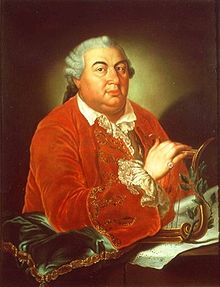 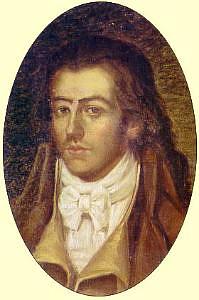 Niccolò Jommelli		      Tommaso Traetta
Intermixed with the usual da capo arias are:

Choruses
Occasional divertissements
More accompanied recitative
More active orchestra
Occasional experiments with duets
Relaxing of the traditional da capo aria conventions
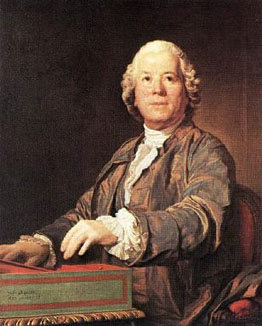 “Reform Operas”
(with librettist, Ranieri Calzabigi
[Raniero de’ Calzabigi])
Orfeo ed Euridice (Vienna, 1762, 
                 rev. for France, 1774)

Alceste (Vienna, 1767, 
                 rev. for France 1776)
Christoph Willibald Gluck (1714-87)
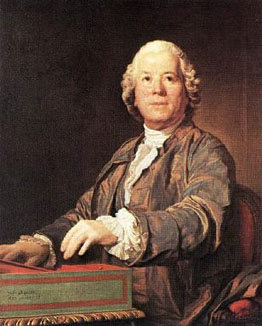 “Reform Opera”
Orfeo ed Euridice (1762, rev. for France, 1774)

No da capo arias [!!]; no recitativo secco

Continuous stage action

Suppression of florid ornaments

Purity and naturalness of melody: 
     “a beautiful simplicity”
     (or “a noble simplicity”)
Christoph Willibald Gluck (1714-87)
(Originally a video clip. Here only a picture.)
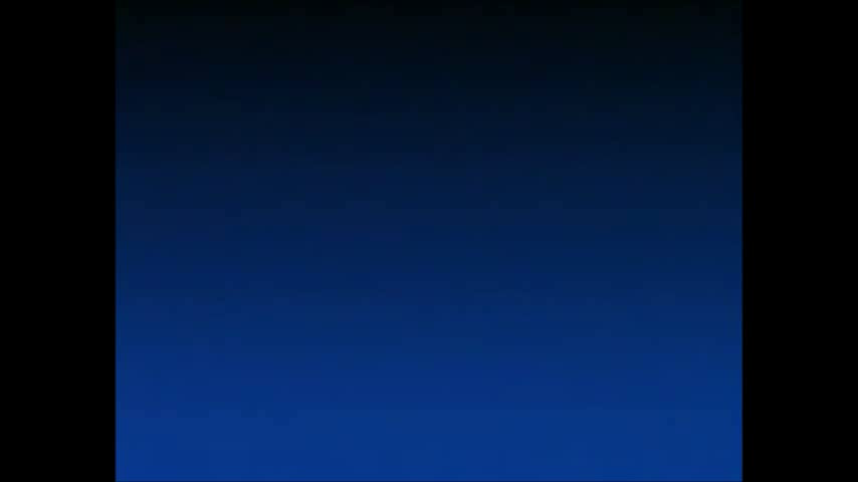 Gluck, “Che  farò senza Euridice?”, Orfeo ed Euridice (1762, rev. for France, 1774)
(Janet Baker)
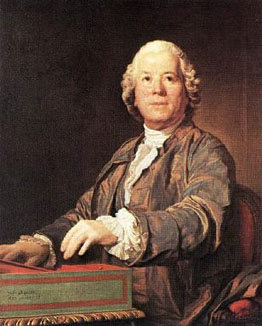 “Reform Opera”
Orfeo ed Euridice (1762, rev. for France, 1774)

No da capo arias [!!]; no recitativo secco

Continuous stage action

Suppression of florid ornaments

Purity and naturalness of melody: 
     “a beautiful simplicity”
     (or “a noble simplicity”)
Christoph Willibald Gluck (1714-87)
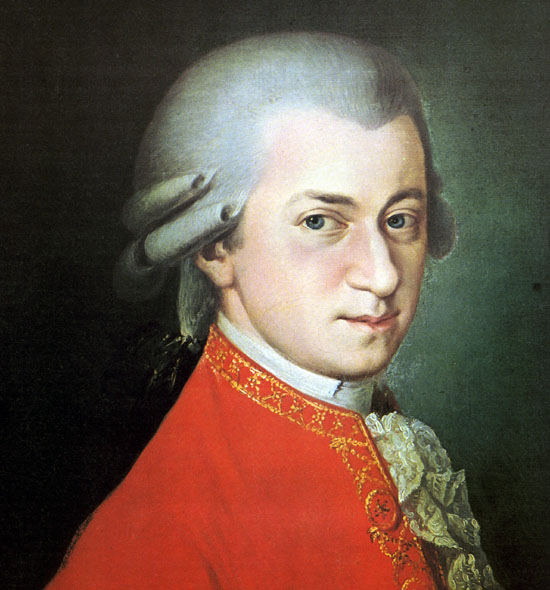 Wolfgang Amadé Mozart (1756-91)
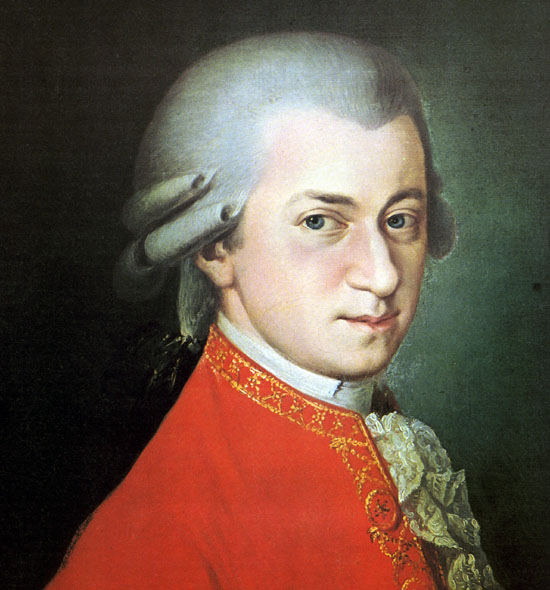 Breakthrough:

Opera Seria: Idomeneo, Re di Creta (Munich, 1781)
Wolfgang Amadé Mozart (1756-91)
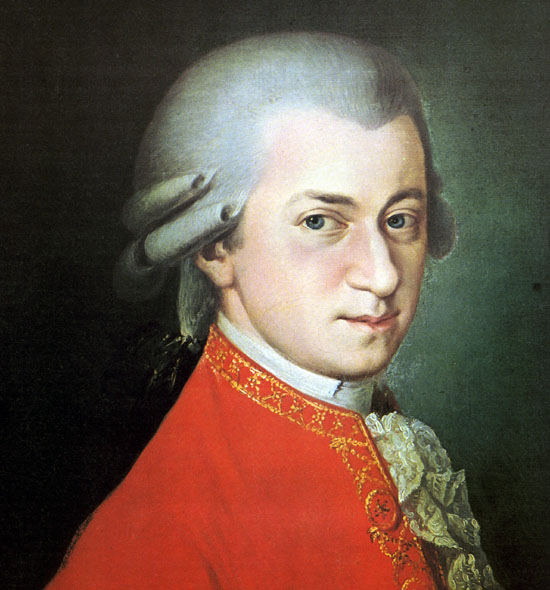 Breakthrough:

Opera Seria: Idomeneo, Re di Creta (Munich, 1781)



Chorus, Act 2, “Placido è il mar”
Wolfgang Amadé Mozart (1756-91)
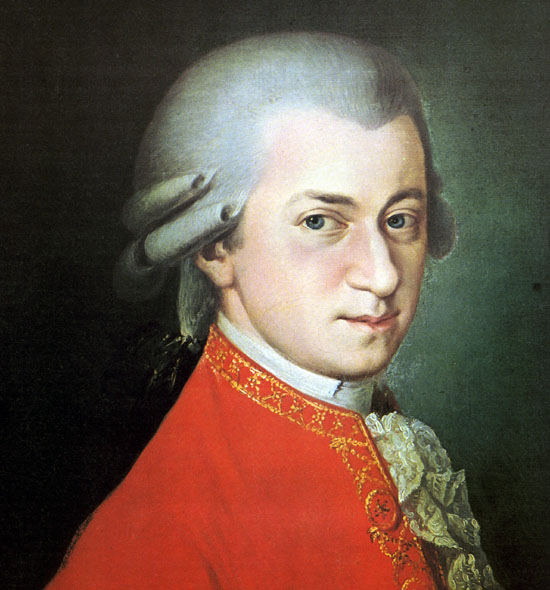 Breakthrough:

Opera Seria: Idomeneo, Re di Creta (Munich, 1781)



Chorus, Act 2, “Placido è il mar”





E major, 6/8, Siciliana/Pastoral Topic
Wolfgang Amadé Mozart (1756-91)
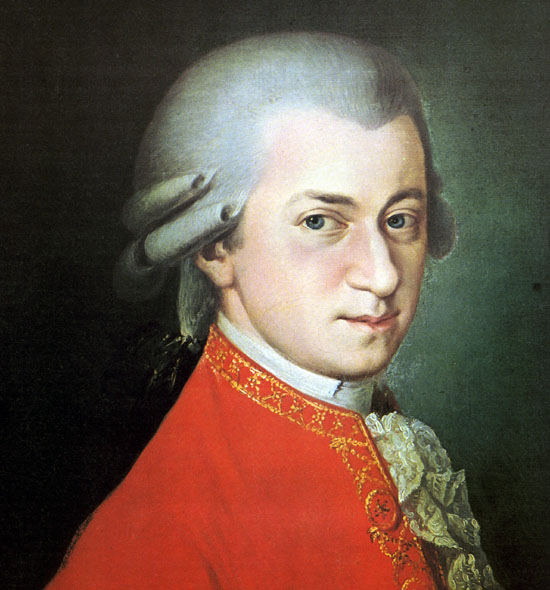 Breakthroughs:

Opera Seria: Idomeneo, Re di Creta (Munich, 1781)



Singspiel: Die Entführung aus dem Serail (Vienna, 1782)
Wolfgang Amadé Mozart (1756-91)
European Opera, 1750s-1780s: Diversifies to Include:
Italy:			France:		                                     Austrian Empire  

Opera seria			Tragédie lyrique	             	              Opera seria
Opera buffa 	                       		Opéra comique (spoken dialogue)	              Singspiel (German language,							spoken dialogue)
Singspiel: [Comic] German-language opera 
with spoken dialogue (1760s—early 1800s)
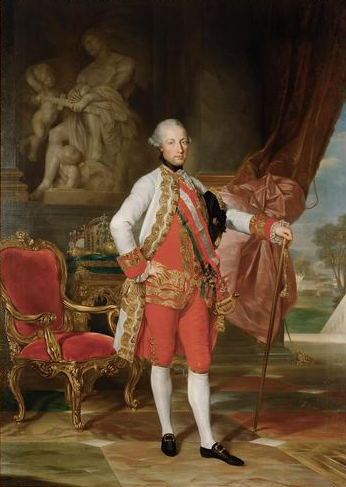 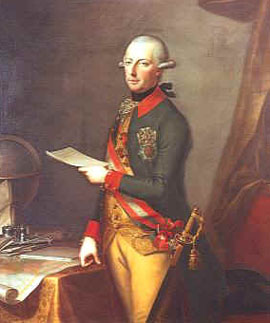 Joseph II (Hapsburg Emperor of Austria, reigned, 1780-90)
Singspiel: German-language opera 
with spoken dialogue (1760s—early 1800s):
a move toward “democratization of opera”?
Early Mozart Examples: Bastien et Bastienne (1768); Zaïde (1779-80)


Mozart, Die Entführung aus dem Serail (1782)

Mozart, Die Zauberflöte (1791)



                         (transformation: more political, more serious in the 19th century)



Beethoven, Fidelio (1805, 1806, rev. 1814)

Weber, Der Freischütz (1821) [German Romantic Opera]
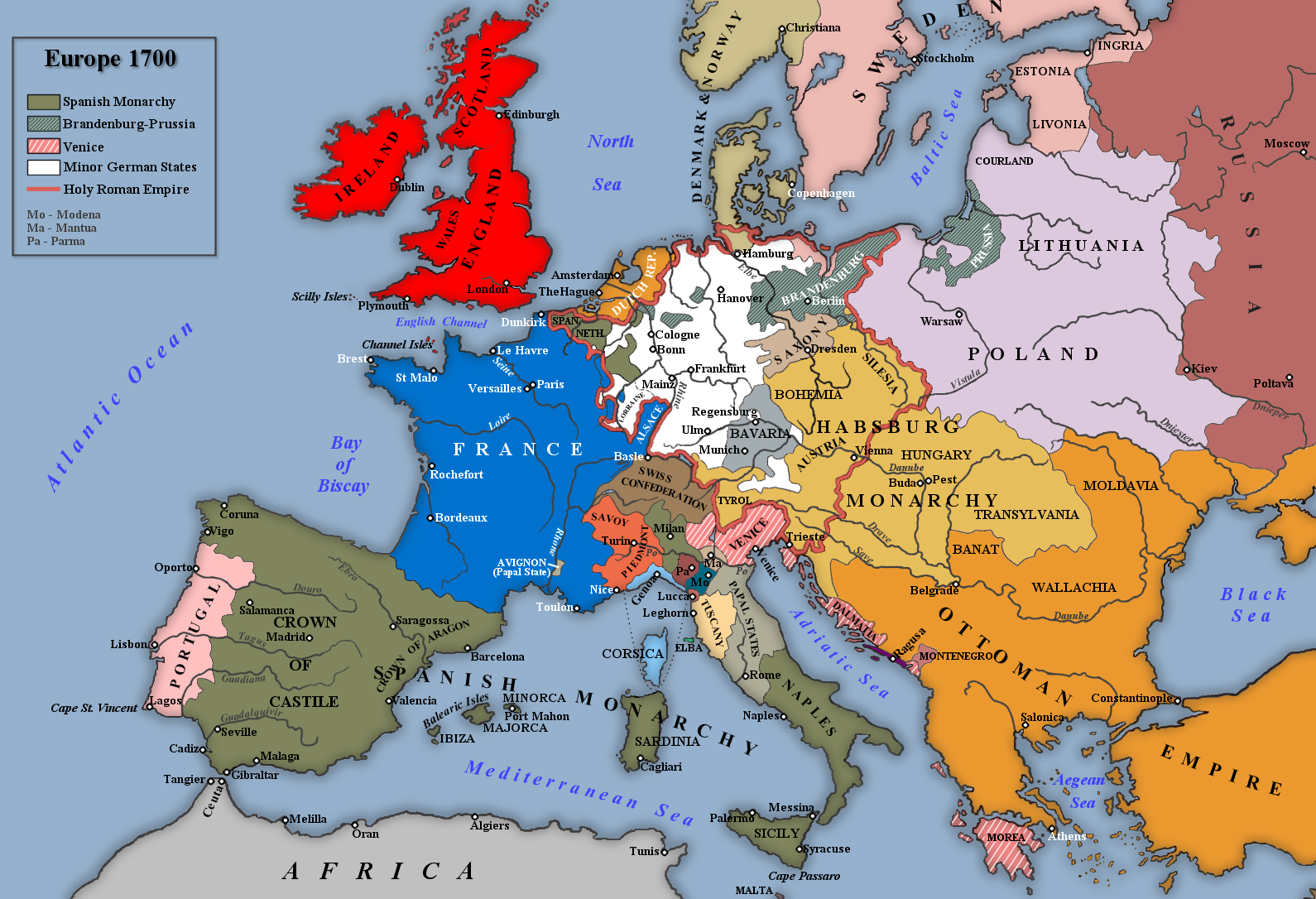 [Turkish] Janissary Band
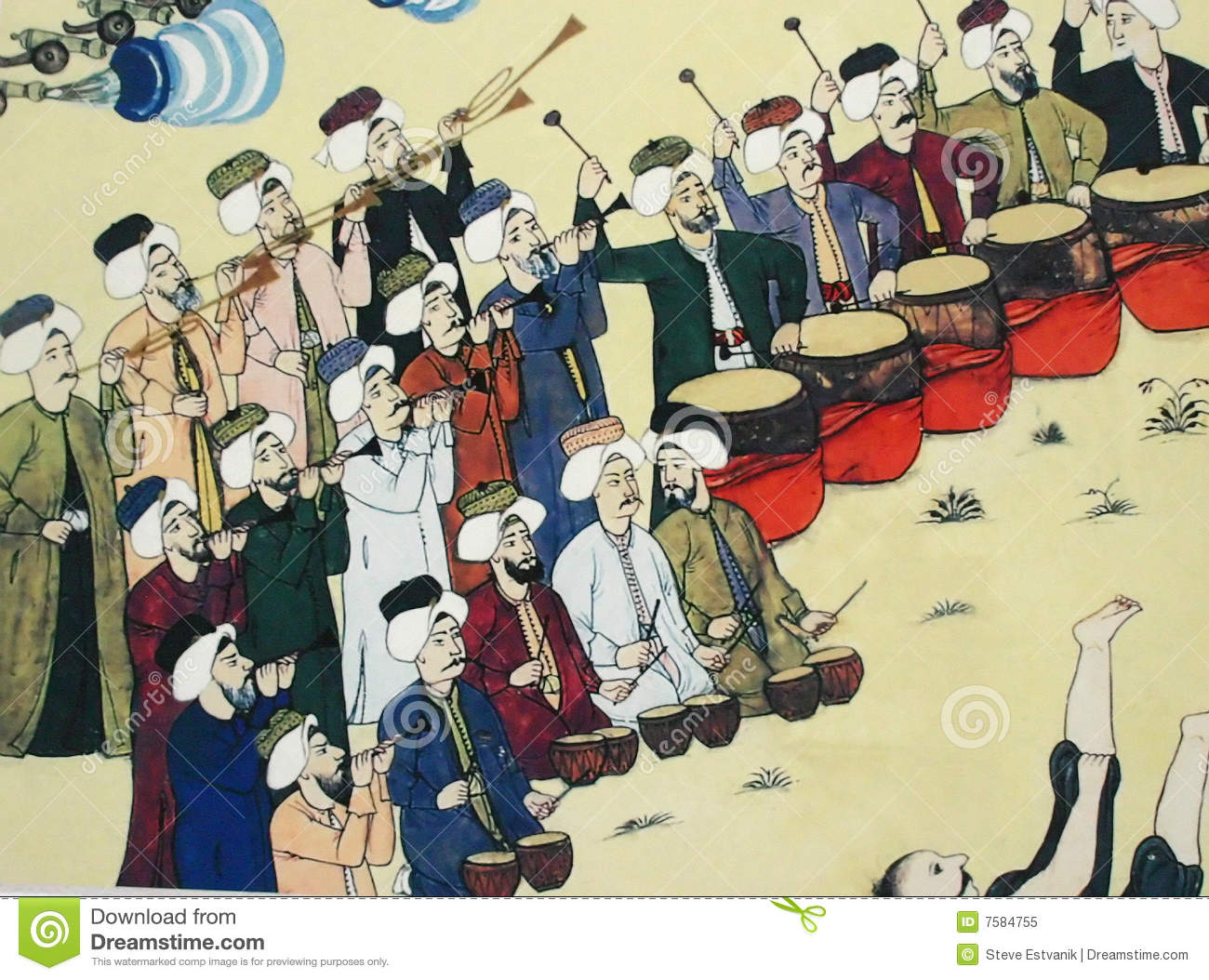 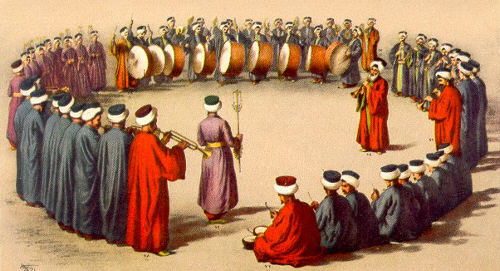 [Turkish] Janissary Band
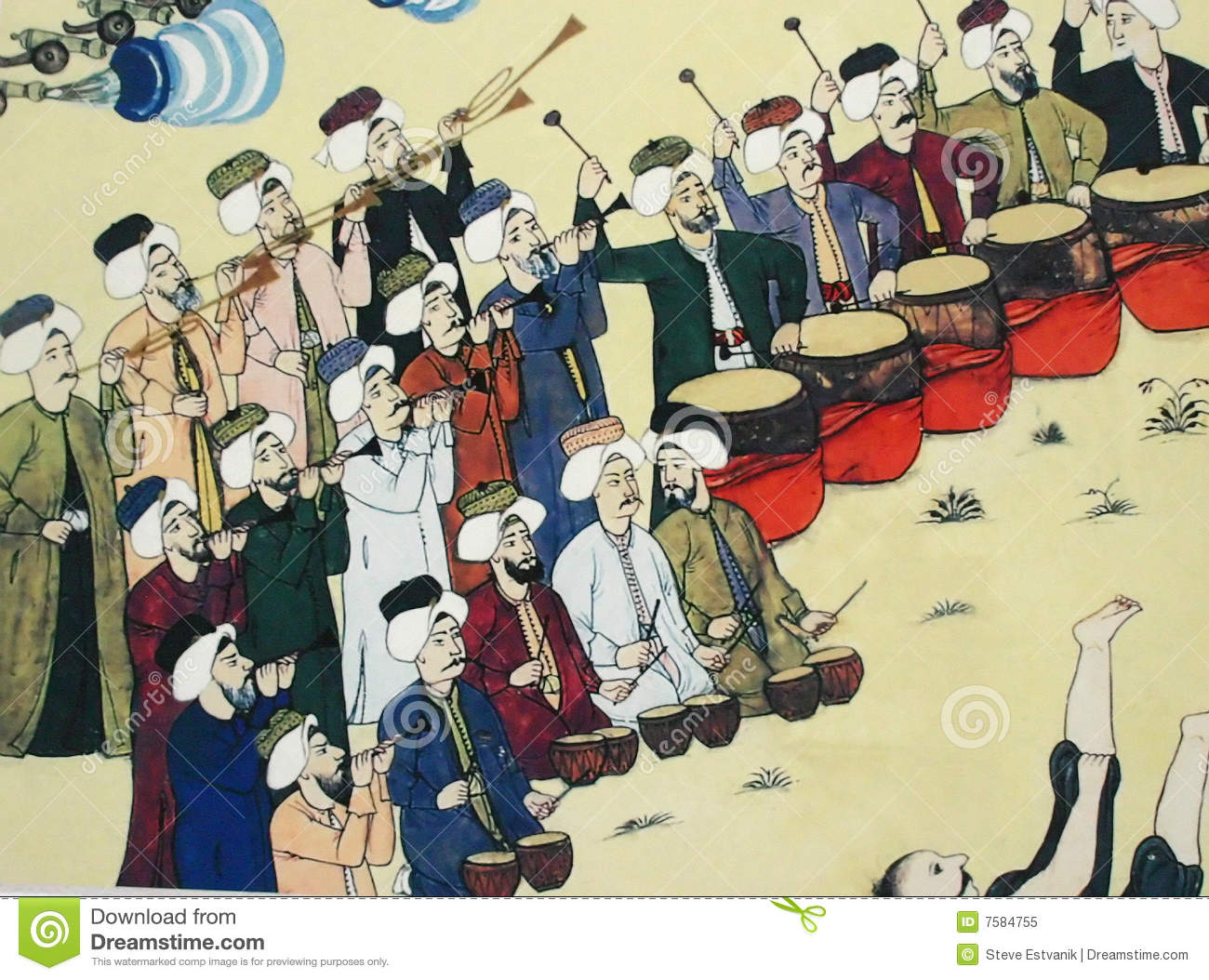 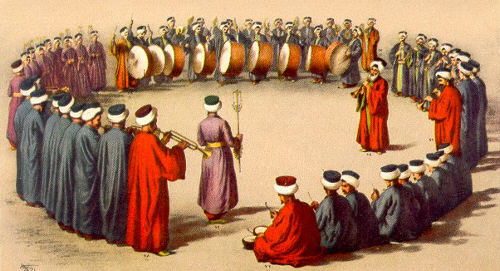 1760s, 1770s: the Austrian parody-vogue of “Turkish music”

major-minor fluctuation
“odd” or exotic melodic turns, “zigzag” sixteenth-notes
“noisy” percussion: metallic, jangling
[Turkish] Janissary Band
Mozart: Chorus, “Singt dem groβen Bassa Lieder,” 
From Die Entführung aus dem Serail (1782), Act 1
Intro               A                         B                            A              Intro
                     (major)               (soft)                     (major)
(Arch or) Chiastic Structure
Mozart, Overture to Die Entführung aus dem Serail (1782)

Sonata Form, but with an episode filling the developmental space
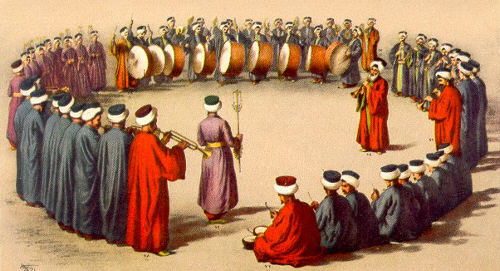 Exposition	            Episode                      Recapitulation
Minor-mode version of the opening aria from Act 1, Belmonte’s “Hier soll ich sich denn sehen”
“Turkish”  C major
“Turkish”  C major
I                 V                                                               I                          I
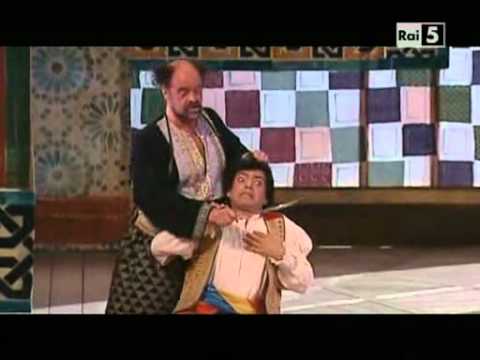 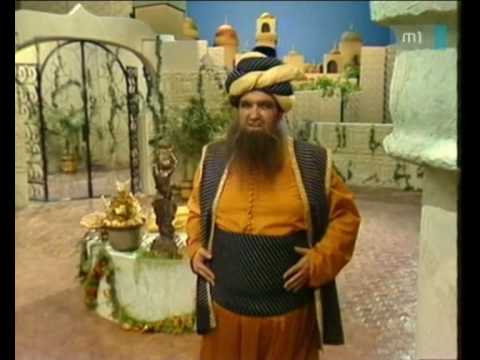 Mozart, Osmin’s Rage Aria, “Solche hergelaufne Laffen,”
Singspiel: Die Entführung aus dem Serail (1782)
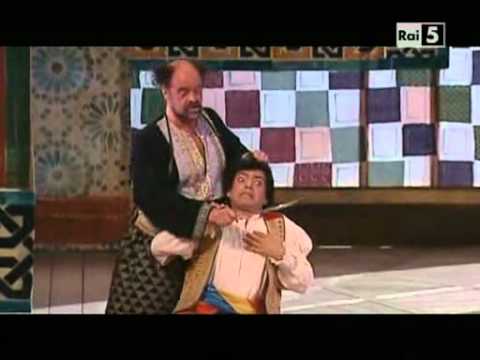 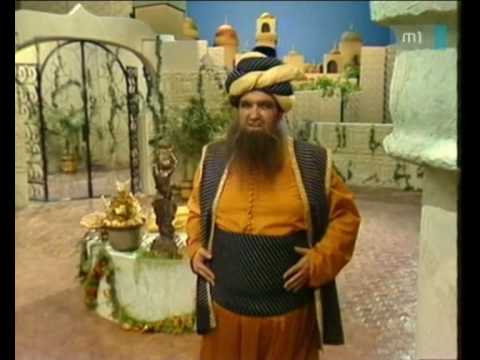 Mozart: Letter to his father, 26 September 1781, concerning his satisfaction with having just composed Osmin’s “Rage Aria”
“[The Turk] Osmin’s rage is rendered comical by the use of Turkish music. . . .  
As Osmin’s rage gradually increases, there comes (just when the aria seems to be at an end) the allegro assai, which is in a totally different meter and in a different key; this is bound to be very effective.  For just as a man in such a towering rage oversteps all the bounds of order, moderation, and propriety and completely forgets himself, so must the music never forget itself. . . . Passions, whether violent or not, must never be expressed to the point of exciting disgust. . . . Music even in the most terrible situations, must never offend the ear, but must please the listener, or in other words never cease to be music.”
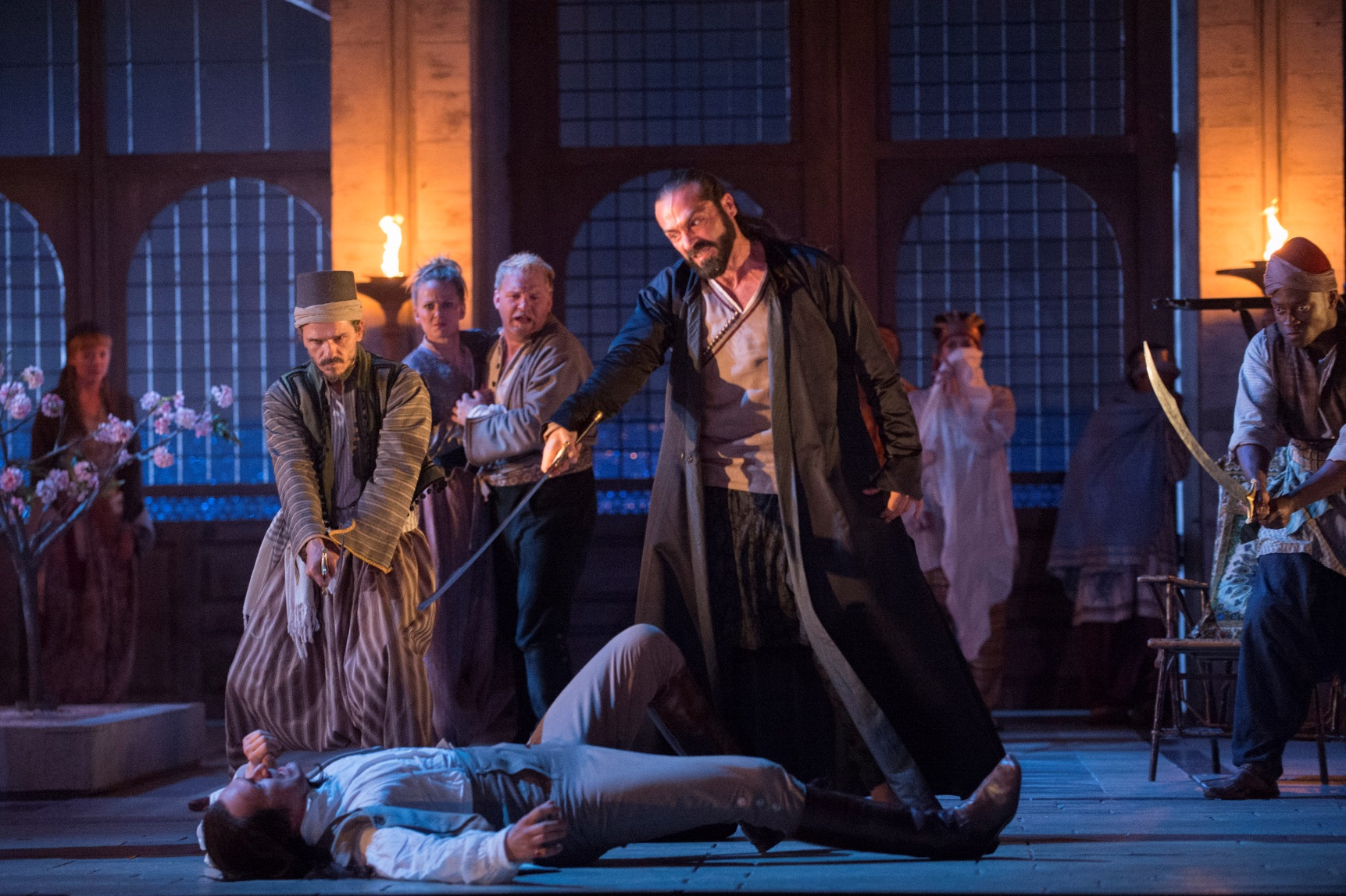 Mozart, Die Entführung aus dem Serail (1782)
(Photo: Glyndebourne Production)
“Turkish Music”
Mozart, Violin Concerto No. 5 in A, K. 219 (1775), finale

Mozart, Piano Sonata in A, K. 331, finale, Rondo alla Turca
Hungarian or “Gypsy” Music (modeled on Hungarian verbunkos style)






Haydn, Piano Trio in G, Hob XVI: 25, finale, “Rondo all’ongarese”